1.3 Learning new listening skills
Waiting for spoken definitions
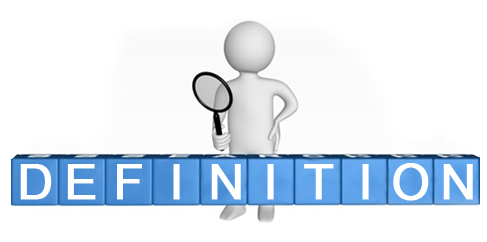 OBJECTIVES
By the end of lesson students should be able to:
1. listen for and understand spoken definitions in short extracts;
2.discriminate between the consonants /p/ and /b/;
3. discriminate between the vowel sounds /ɪ/ and /i:/.
A. Reviewing key words
1.8 Listen to the stressed syllables from some words in this theme. Number the words below.
□  schedule        1   education
□ bursar	□ lecture
□ campus	□ library
Answers
Schedule= 6
Bursar= 2
Campus= 3
Education= 1
Lecture= 4
Library= 5
Accommodation= 7
Responsible= 8
Semester= 9
Union=10
Resources= 11
Faculty=12
B. Identifying a new skill
1.  Watch another talk. Match the words and definitions.
Answers
Assignment = a piece of work to do on your own

Deadline = the time to give in an assignment

Research = reading articles

Journals = academic magazines

Tutorial = a small discussion
Skills Check
Read the Skills Check.

Skill Check
 
Waiting for definitions
People often define words after they use the word for the first time.
Example:
I'm the Head of Year 1 - that means I'm responsible for the schedule.
When you hear a new word, listen carefully. You may hear a definition. Listen for these phrases:
That means ... 
That is ... / That's ... 
I mean ... In other words, ..
. ... which is / are ...
Sometimes, there is no special phrase, but the next words are a definition.
Example:
The Students' Union has a food court - a place with lots of different restaurants.

Tick the phrases you hear in the Skills Check.
C. Listening for definitions
Listen to some speakers. They define each word below. Write the definition in each case.
food court	place with lots of diff rest
Vending machines ?
Laundrette ?
Crèche ?
Gym ?
DEFINITIONS
Vending machines = machines with food and drink

Laundrette = you can wash your clothes there

Crèche = a place to leave your children for a few hours 

Gym= a place to do exercise
D. Identifying consonant sounds
Read Pronunciation Check 1. 
Pronunciation Check 1
Hearing consonants: /p/ and /b/
We make these two consonants with our lips together:
Listen and write the correct consonant in each word.
1. both
2. cam.........us
3. clu.........
4. ex.........lain
5. jo…
6. ..ay
7. res..onsible
8.   ..ursar
9.   …eo…ple
10. ..ersonal
11.  …lace
12. ..ro..lem
Answers
Both
Campus
Club
Explain
Job
Pay
Responsible
Bursar
People
 personal
 place
problem
E. Identifying vowel sounds
Read Pronunciation Check 2.
Listen and tick under the correct (underlined) vowel sound for each word.
ANSWERS